NATIONAL CENTER FOR MISSING & EXPLOITED CHILDREN
New Initiatives to Support Survivors of
Child Sexual Abuse Imagery Distribution
BEFORE WE BEGIN
This presentation is considered confidential NCMEC material and is intended only for legal professionals dedicated to representing victims.

Please do not share, photograph or reproduce information contained in this presentation.  NCMEC is happy to work with you to ensure you have the information you need from this presentation to support your work.

Thank you for your cooperation.
Please do not reproduce or distribute without the written authorization of NCMEC.
[Speaker Notes: Looking at the victim perspective, the submission to NCMEC starts the train for notification and victim impact statements.]
NCMEC: WHO WE ARE
Founded in 1984	
Nonprofit, non-governmental organization with a mission to help find missing children, reduce child sexual exploitation, and prevent child victimization
Congressionally funded in part to operate 15 core programs related to missing and exploited children
National resource center for families, law enforcement, and other professionals
Learn more at missingkids.org
Please do not reproduce or distribute without the written authorization of NCMEC.
[Speaker Notes: Looking at the victim perspective, the submission to NCMEC starts the train for notification and victim impact statements.]
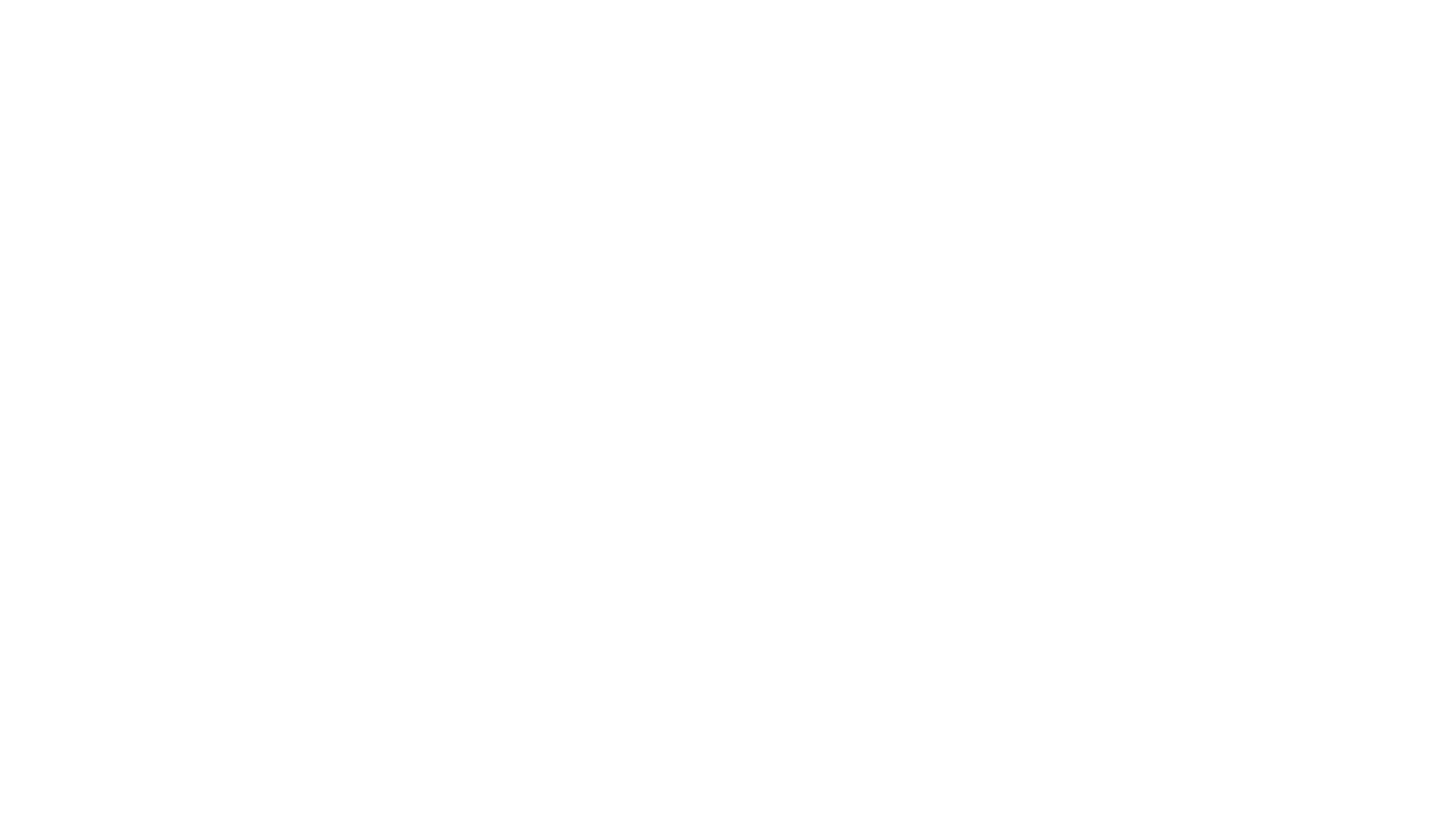 ONLINE CHILD SEXUAL ABUSE IMAGERY (CSAI)
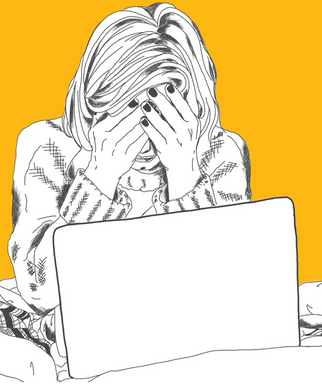 More than distribution/collection of sexually abusive files
It starts with a crime scene
CSAI victims are unique:
Victims hiding in plain sight
No one knows a crime is happening
Very personal crime 
Limited disclosure
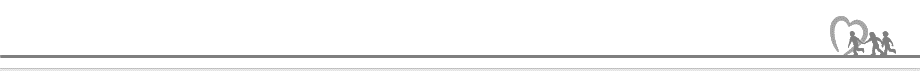 Please do not reproduce or distribute without the written authorization of NCMEC.
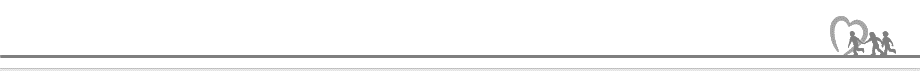 [Speaker Notes: As we start today it’s important to remember we are talking about the sexual abuse and exploitation of children where the offender chose to memorialize the abuse with photos or videos
You can have a contact-offender of 20 years against 50 children who never took a picture – we’re focused on those who take that next step
NCMEC’s focus in CVIP has always been on what we are SEEING in the image or video – it’s not just a word doc or a xls or a pdf – it’s not just a computer file
It’s a crime scene and we need to understand who and what and why it’s happening
Kids are exactly who they should be with
Unlike missing kids cases, no one knows there’s a crime, child has worst and biggest secret to bear
Crime against the child and also the family
We’ll talk about how close to the child the offenders are, which means more and longer abuse, which means more control over the child and less disclosure

Hidden in plain sight – children who are going to school everyday, on sports teams, living with in-tact families, etc.
Child sexual abuse happening in homes across the US
When do we learn about this? Who is teaching us these messages?
Who sees the signs that something is wrong?]
VICTIM NOTIFICATION & IMPACT STATEMENTS
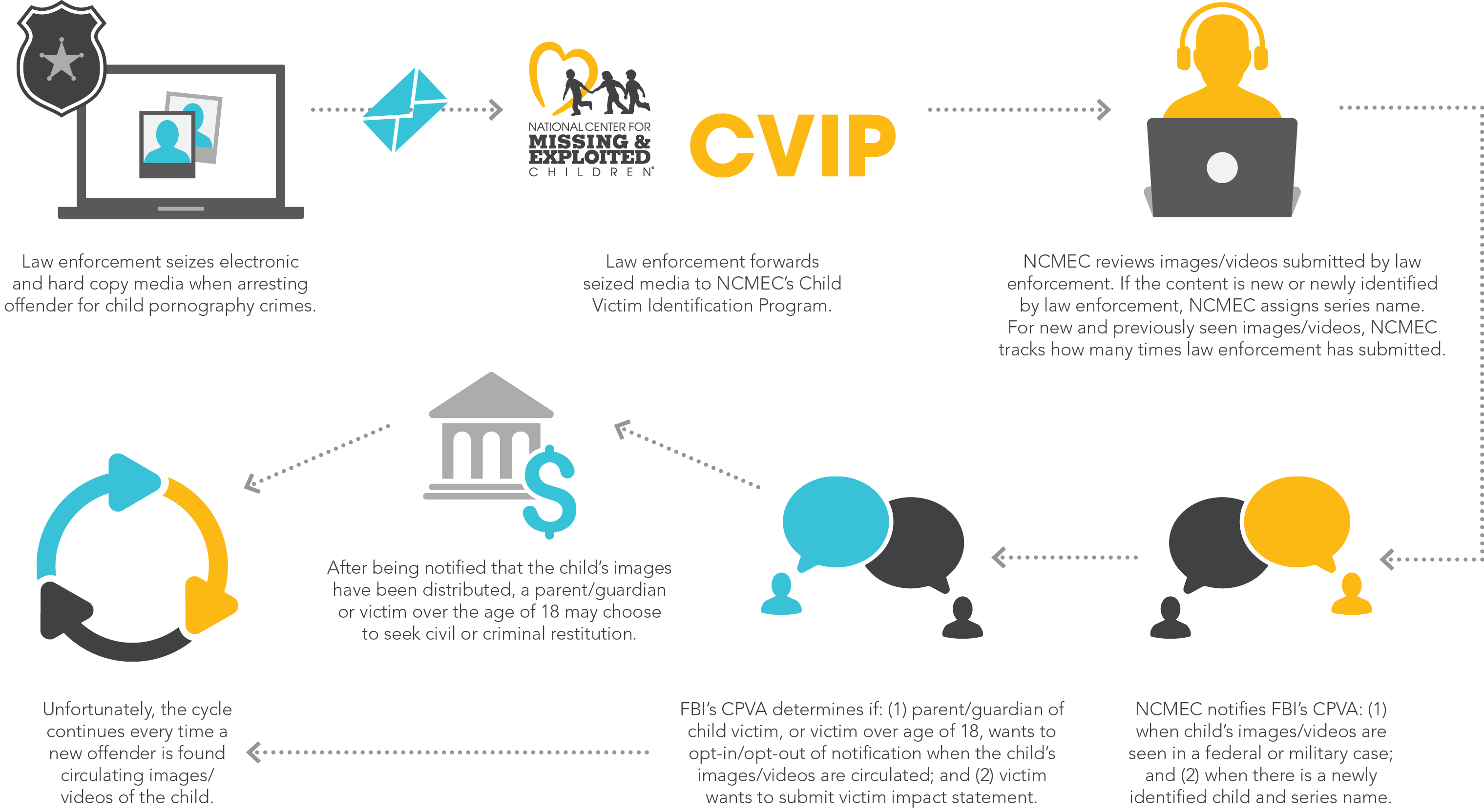 Please do not reproduce or distribute without the written authorization of NCMEC.
RESTITUTION PROCESS
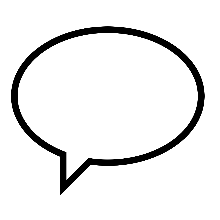 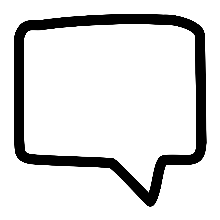 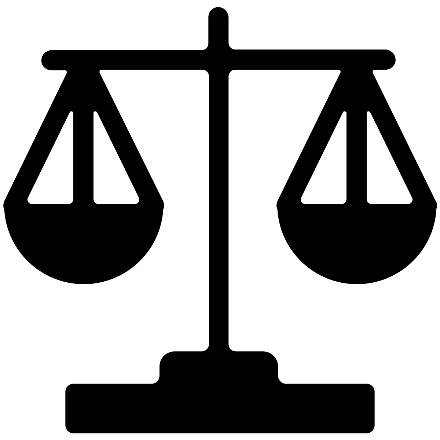 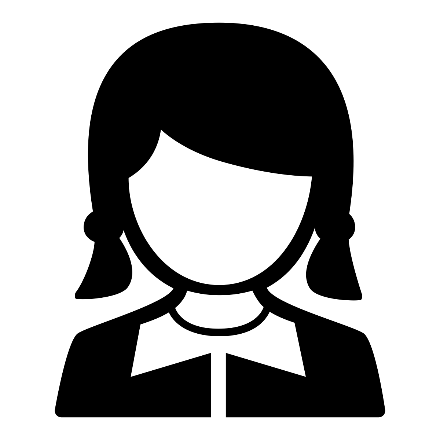 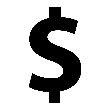 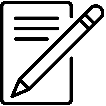 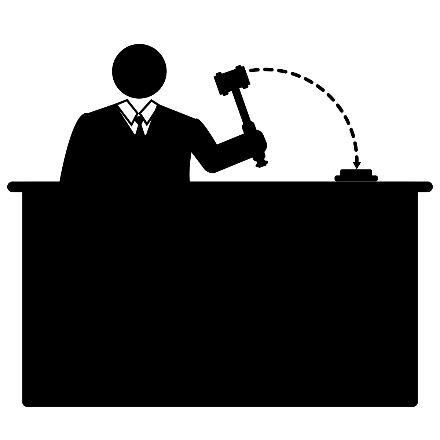 SURVIVOR
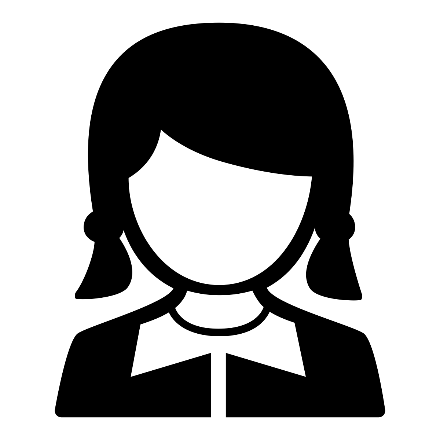 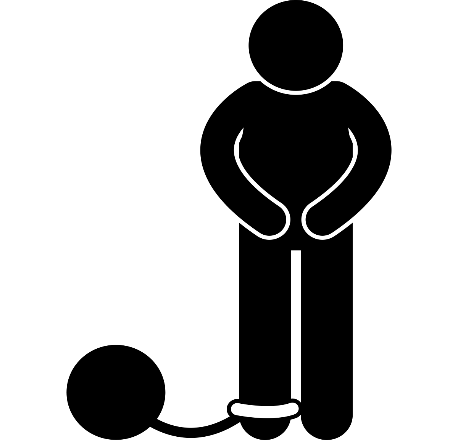 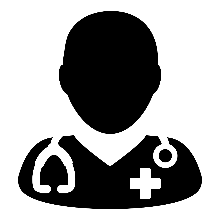 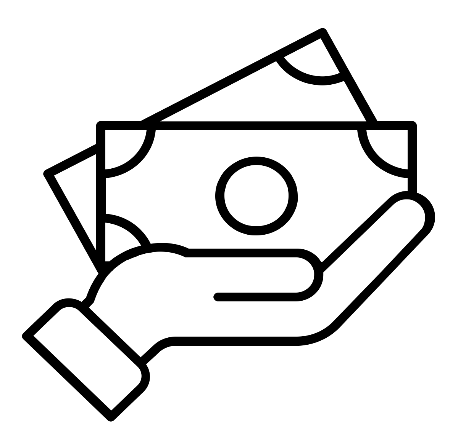 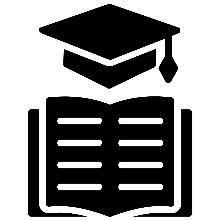 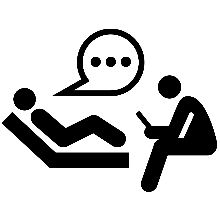 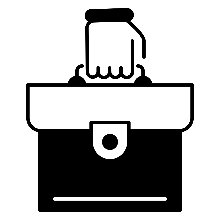 SURVIVOR
Please do not reproduce or distribute without the written authorization of NCMEC.
[Speaker Notes: RESTITUTION pays for needed services, lost wages, education, therapy, etc
Offender found guilty
Victim Impact Statement read at sentencing by prosecutor
Judge orders restitution amount to be paid by defendant
Defendant (in theory) pays restitution to child for services including: CLOCKWISE: Medical bills, therapy, lost income, education]
As of September 30, 2019
VICTIMS’ RIGHTS
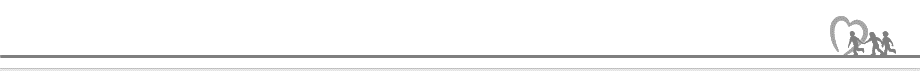 Please do not reproduce or distribute without the written authorization of NCMEC.
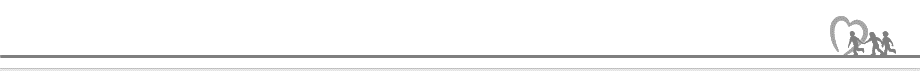 [Speaker Notes: Actively traded = 11%
Victims receiving notifications are 13% of actively traded victims and 1.3% of all identified victims
Victims with impact statements are 5% of actively traded victims and 0.5% of all identified victims
Victims retaining counsel are 3% of actively traded victims and .3% of all identified victims
Victims seeking restitution are 2% of actively traded victims and .2% of all identified victims
There are fewer than 20 attorneys available to assist these victims.]
CONTINUED VICTIMIZATION
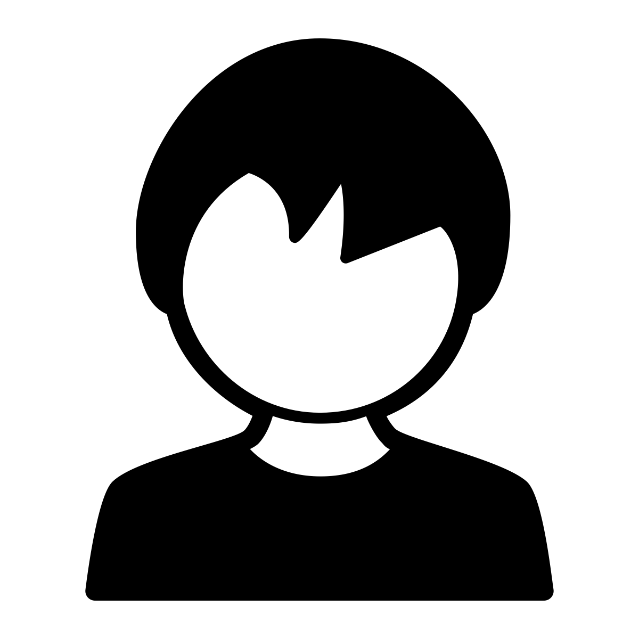 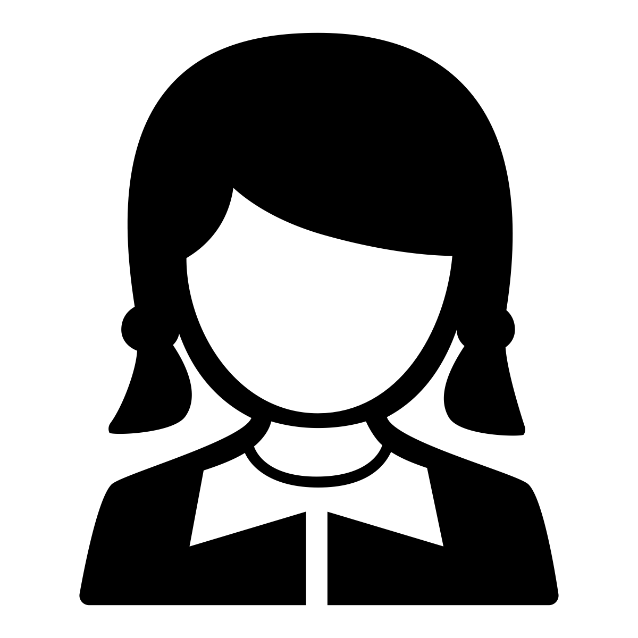 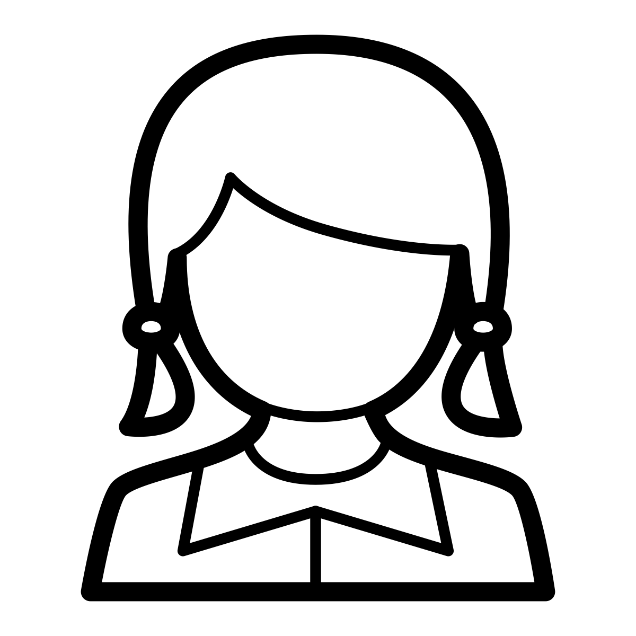 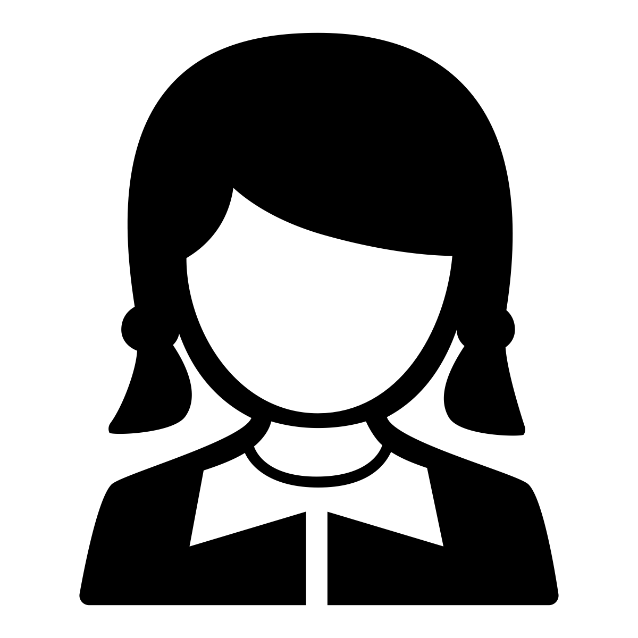 First Seen:    2004
# of Files: 879,412
First Seen:    2003
# of Files: 931,437
First Seen:    2005
# of Files: 833,268
First Seen:     2003
# of Files: 932,202
Please do not reproduce or distribute without the written authorization of NCMEC.
[Speaker Notes: I’ll update if we want to keep this in
Dalmations
Sandra-M
Inna 
Tara]
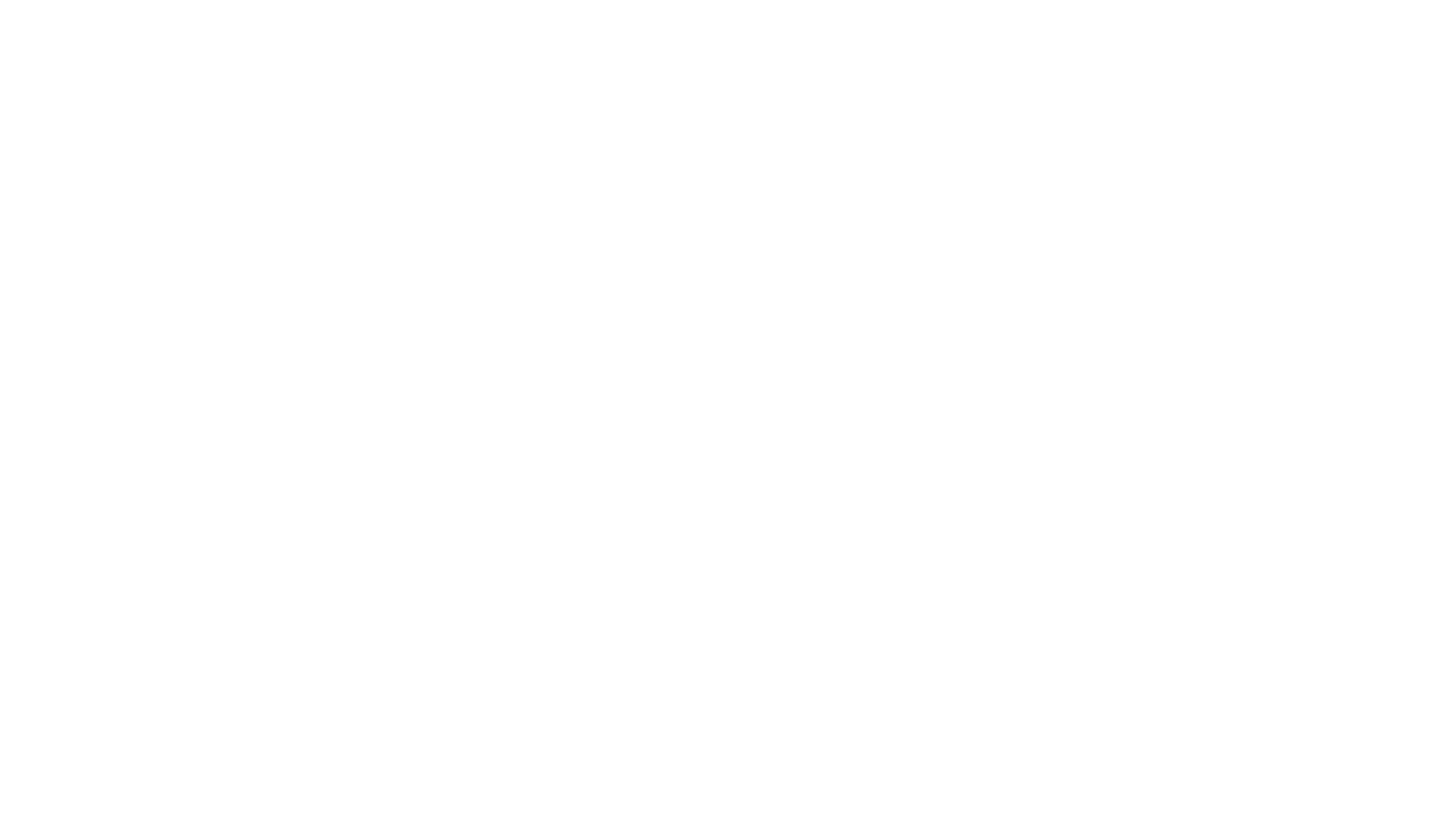 While sexual exploitation has stopped, CSAI is still online and in circulation
Continued risks:
Mental Health
Lack of control over/knowledge of who has seen images and videos
Impact of images and videos on developing personal and romantic relationships
Lack of Financial Resources for Rehabilitation/Healing
Lack of financial resources for therapy and life accommodations during recovery
Impact of images and videos on ability to pursue future opportunities (jobs, schools, etc.)
Personal Safety
After child’s identification and rescue, offenders still follow child’s story and real life
AFTER THE ARREST
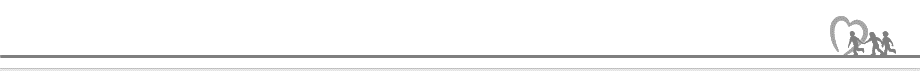 Please do not reproduce or distribute without the written authorization of NCMEC.
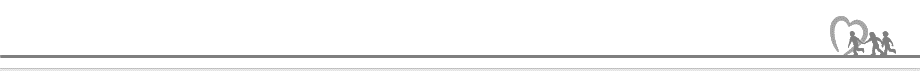 [Speaker Notes: First – immediate aftermath

These are all things we know. Distribution. Mental health/personal safety]
PHOENIX 11 ADVOCACY STATEMENT
LEGAL ASSISTANCE
CRIMINAL AND CIVIL RESTITUTION
A child whose CSAI has been distributed online has 2 main avenues to seek legal recovery:

Criminal restitution ordered by a court as part of an offender’s sentencing
Civil restitution awarded by a court/jury in a separate civil lawsuit 

Considerations in Pursuing Criminal and/or Civil Restitution
Restitution mandated when requested by the government in criminal case
Important to establish working relationship with prosecutor
Expert report (forensic, therapist, actuarial) is essential
Victim Impact Statements can be powerful means for survivor to have a voice
Collection and tracking of restitution awards can be challenging
Protecting client’s privacy during legal proceedings and media issues is important
Consistently evaluate balance between client’s participation in legal process with their recovery needs
Please do not reproduce or distribute without the written authorization of NCMEC.
Legal Technical Assistance: How can NCMEC Help?
Explanation of Child Victim Identification Program and CyberTipline reports
Affidavits and Attorney Series Information Reports
Legal technical assistance for restitution cases and related proceedings
Handbooks and relevant case law support
Therapeutic and expert referrals
Legal networks and mentorship support
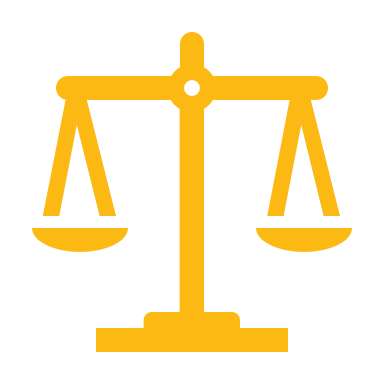 Please do not reproduce or distribute without the written authorization of NCMEC.
Legal Technical Assistance: Explanation of Child Victim Identification Program & CyberTipline Reports
NCMEC’s Child Victim Identification Program and CyberTipline reports and how these programs track distribution of your client’s images
Series names, including situations where series has been renamed, split, and/or contains multiple child victims
Notification process when distribution occurs, including federal agencies involved and how to register to receive notifications on your client’s behalf
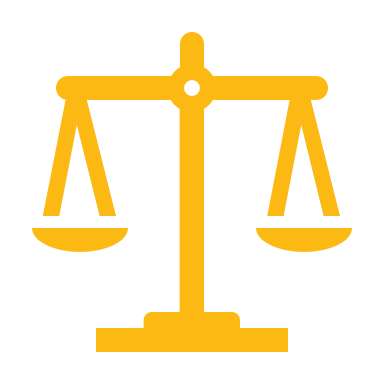 Please do not reproduce or distribute without the written authorization of NCMEC.
Legal Technical Assistance: Affidavits and Attorney Series Information Reports
NCMEC can provide 2 core documents to retained counsel relating to client’s CSAI distribution:

Affidavit of active federal prosecutions in which client’s CSAI was distributed
Attorney Series Information Report containing historical background relating to client’s CSAI distribution
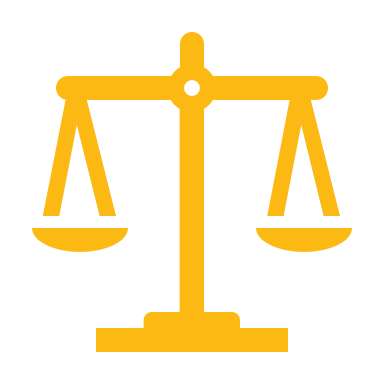 Please do not reproduce or distribute without the written authorization of NCMEC.
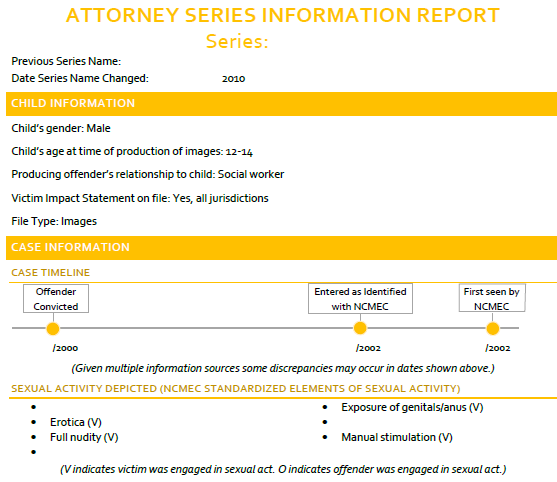 Please do not reproduce or distribute without the written authorization of NCMEC.
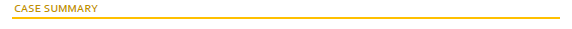 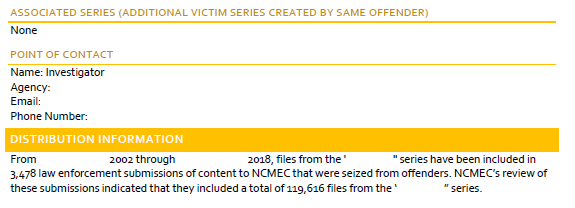 Please do not reproduce or distribute without the written authorization of NCMEC.
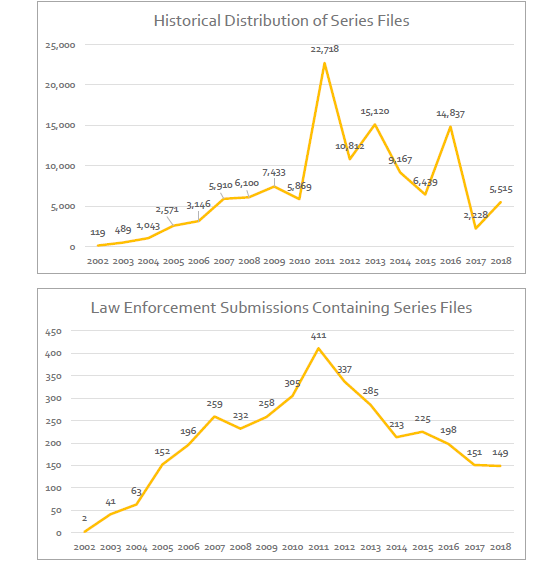 Please do not reproduce or distribute without the written authorization of NCMEC.
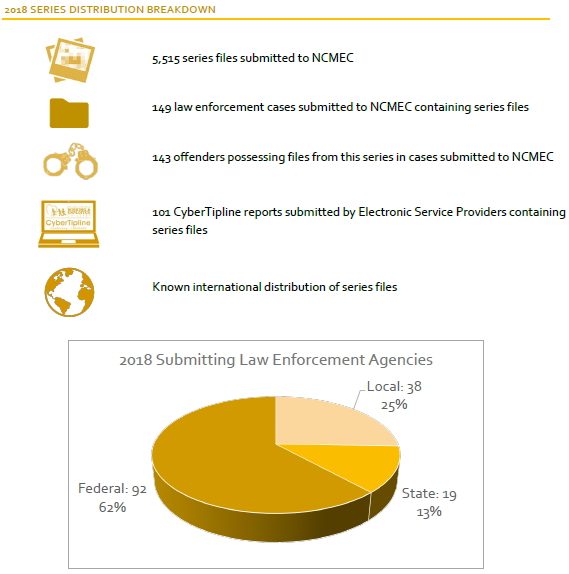 Please do not reproduce or distribute without the written authorization of NCMEC.
Legal Technical Assistance: New Legal Trends, Legislative Opportunities, Attorney Handbook, Attorney Network
Trends relating to emerging case law, including impact of Amy, Vicky, and Andy Act (clarifying determination of restitution for CSAI victims) and alternative legal measures under DMCA
Tracking federal and state legislative initiatives relating to restitution and other legal and statutory issues relating to CSAI victims
Issuance of Attorney Handbook on CSAI Restitution 
Creation of NCMEC Attorney Network to provide mentorship and active attorney referrals for CSAI victims seeking private counsel
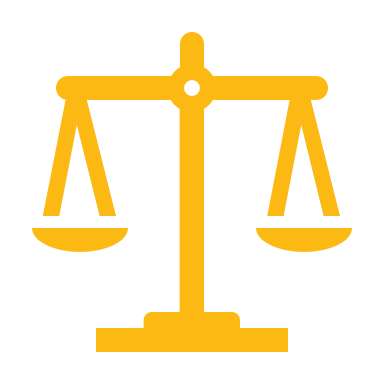 Please do not reproduce or distribute without the written authorization of NCMEC.
Legal Technical Assistance: Attorney Handbook & Related Trainings
Attorney Handbook to be issued in partnership with Jones Day (anticipated publication second half of 2020)
Handbook will cover nuts and bolts of pursuing criminal or civil restitution
Practical guidance on obtaining expert reports and Victim Impact Statements and working with relevant departments of FBI/law enforcement
NCMEC’s role in tracking distribution of CSAI online and supporting survivors
Ancillary legal issues: custodial/family, privacy, online harassment, state victim fund recovery, DMCA, working with tech companies on removal of images
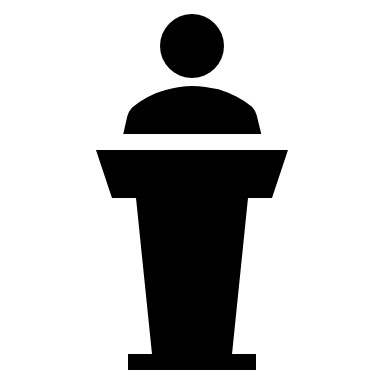 In connection with publishing the Attorney Handbook, NCMEC anticipates providing ongoing training, conference presentations, and webinars to legal professionals, as well as victim advocates, prosecutors, therapists, and law enforcement who support victims and families upon recovery and throughout their recovery process
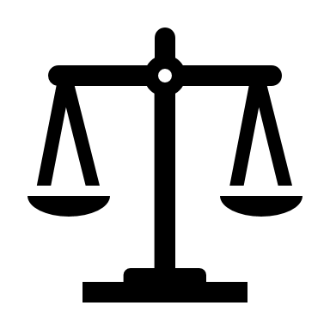 Please do not reproduce or distribute without the written authorization of NCMEC.
Legal Technical Assistance: Attorney Network
Please do not reproduce or distribute without the written authorization of NCMEC.
FINDING & REMOVING CONTENT
GET HELP NOW: REPORTING
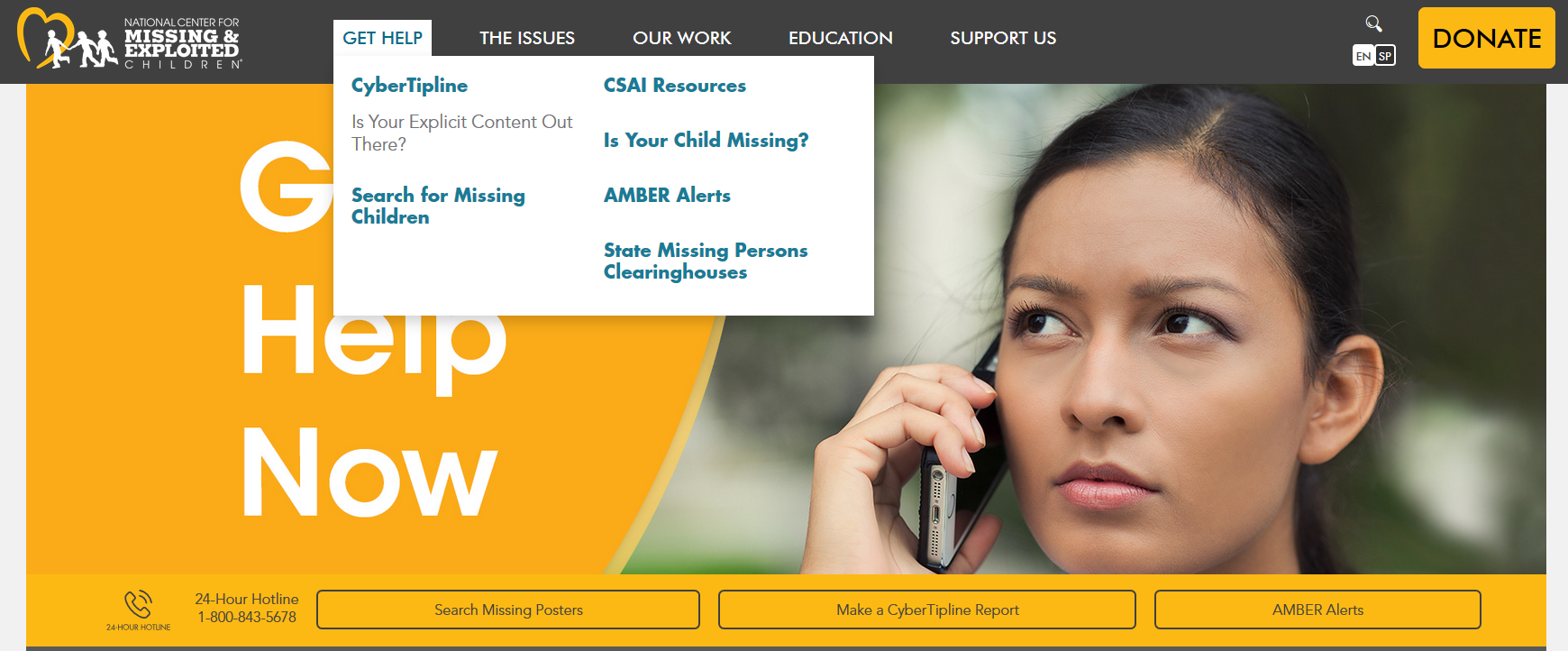 missingkids.org/gethelpnow
[Speaker Notes: What are we doing to help these survivors to help these victims
How many have worked cases of Online enticement/self production, how many were files distributed anywhere
Expanded hash sharing and survivors resources]
GET HELP NOW: REMOVING CONTENT
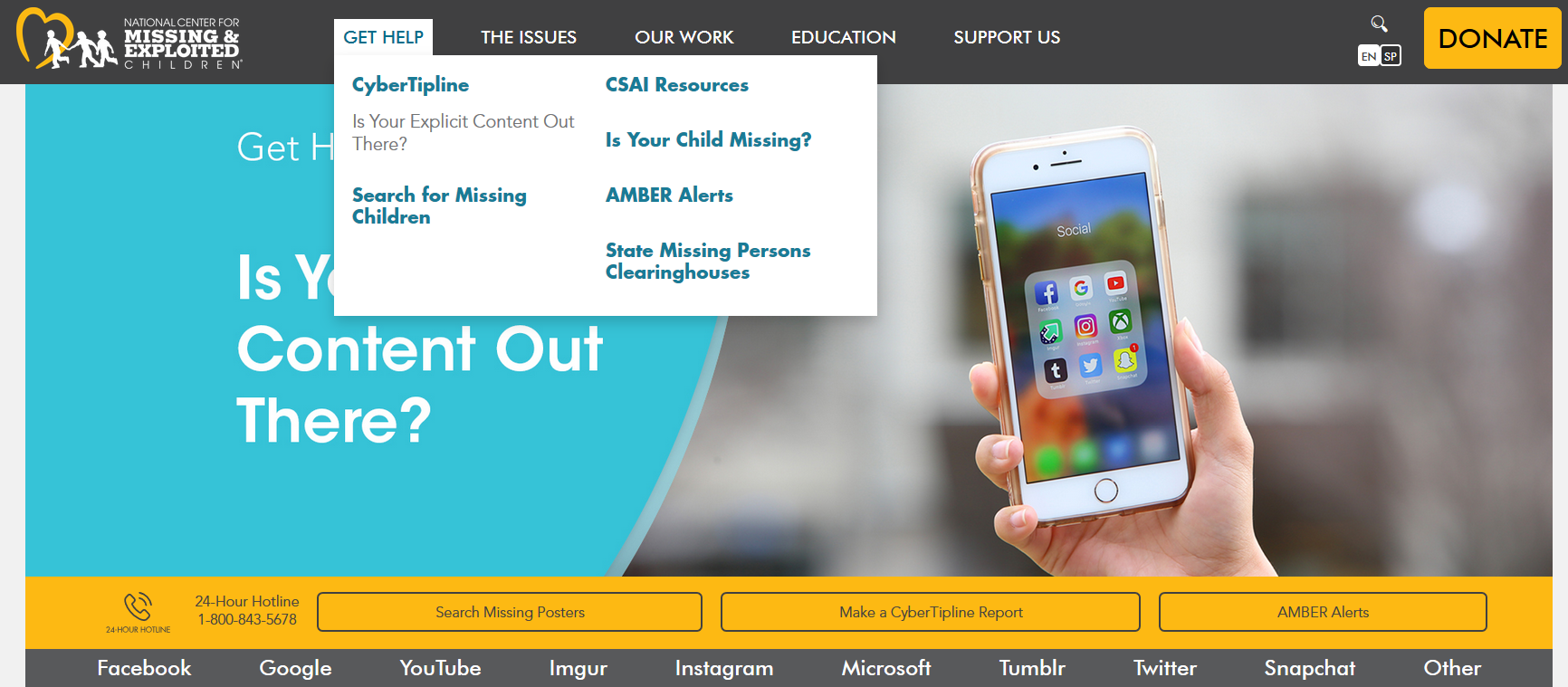 missingkids.org/gethelpnow/isyourexplicitcontentoutthere
[Speaker Notes: What are we doing to help these survivors to help these victims
How many have worked cases of Online enticement/self production, how many were files distributed anywhere
Expanded hash sharing and survivors resources]
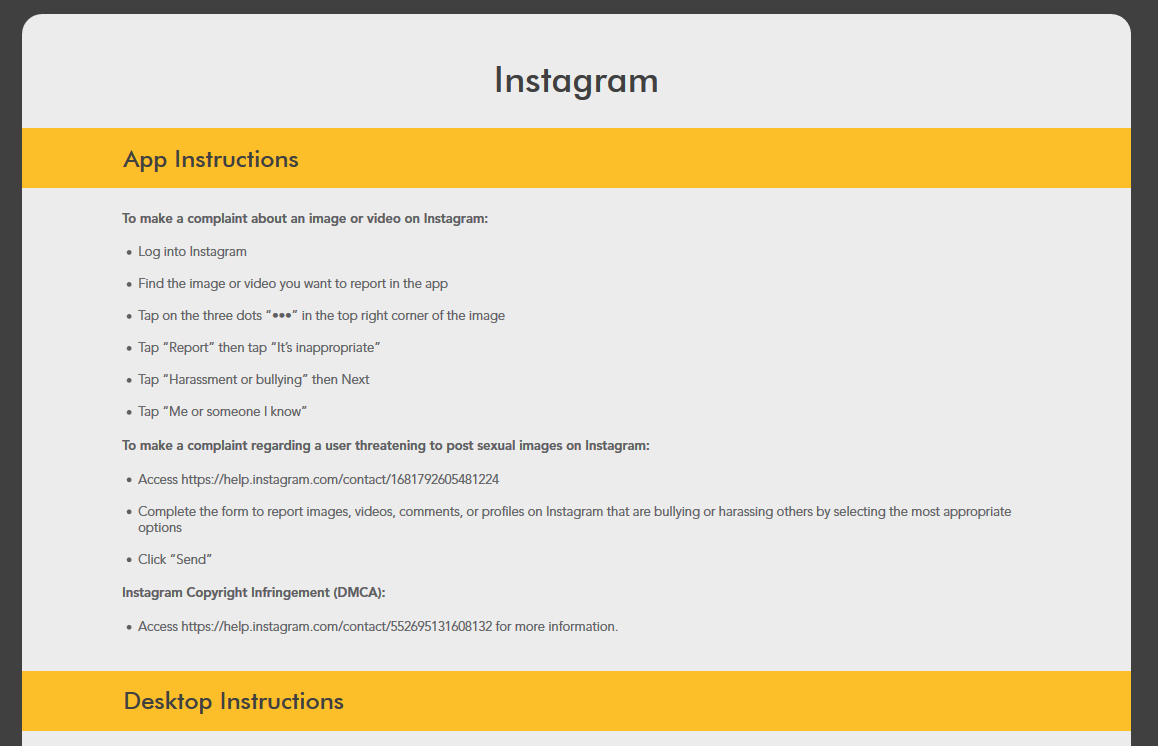 missingkids.org/takeitdown
[Speaker Notes: NCMEC has contact information posted on its website on ways to contact some of the most ubiquitous ESPs – the quick links takes the user straight to the Help pages and then down below are the specific instructions provided straight from the ESP on how to notify them of the content 
The ESP will then make a CT report if they haven’t done so already, reporting the content itself
Again, the hope is that once they learn of content online, they immediately know they can do something – report it to NCMEC and report it to the ESP

Anyone can contact the “How to” for ESPs]
EMOTIONAL AND PEER SUPPORT
HOW DO WE HELP?
Please do not reproduce or distribute without the written authorization of NCMEC.
[Speaker Notes: Process of finding help for a family
* The Family Advocacy Team is able to assess and evaluate a family’s needs.  
* What sort of support is needed: peer support, professional support or prevention support.
* What has a family tried before?
* How do we get them moving forward in whatever way works for them?
* What resources are out there?
* Make the connection!

Assess and evaluate
Types of support needed
Challenges for the family
Moving forward
Resources and connection]
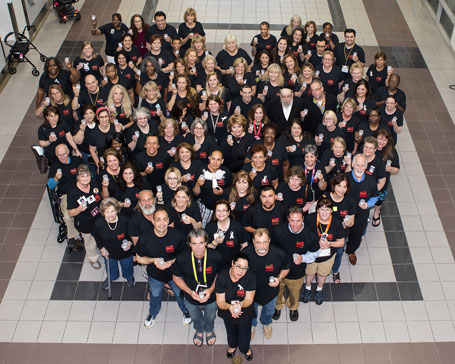 Tools and techniques for supporting referrals
Stress management
Team building skills
Debriefing
Diversity and cultural sensitivity
Trauma
Coping and self-care
Challenges and success for supporting referrals
Listening skills
TEAM HOPE: PEER SUPPORT
[Speaker Notes: Changes every year with new information that will assist volunteers with the support they provide families.  This year we utilized the expertise of our volunteers.  They presented on the needs of siblings, step-parents, diversity.  

**If you don’t have resources in your community, start with these guys!**

Julia – training for VS’s – CSAI parent, Team HOPE Program Coordinator]
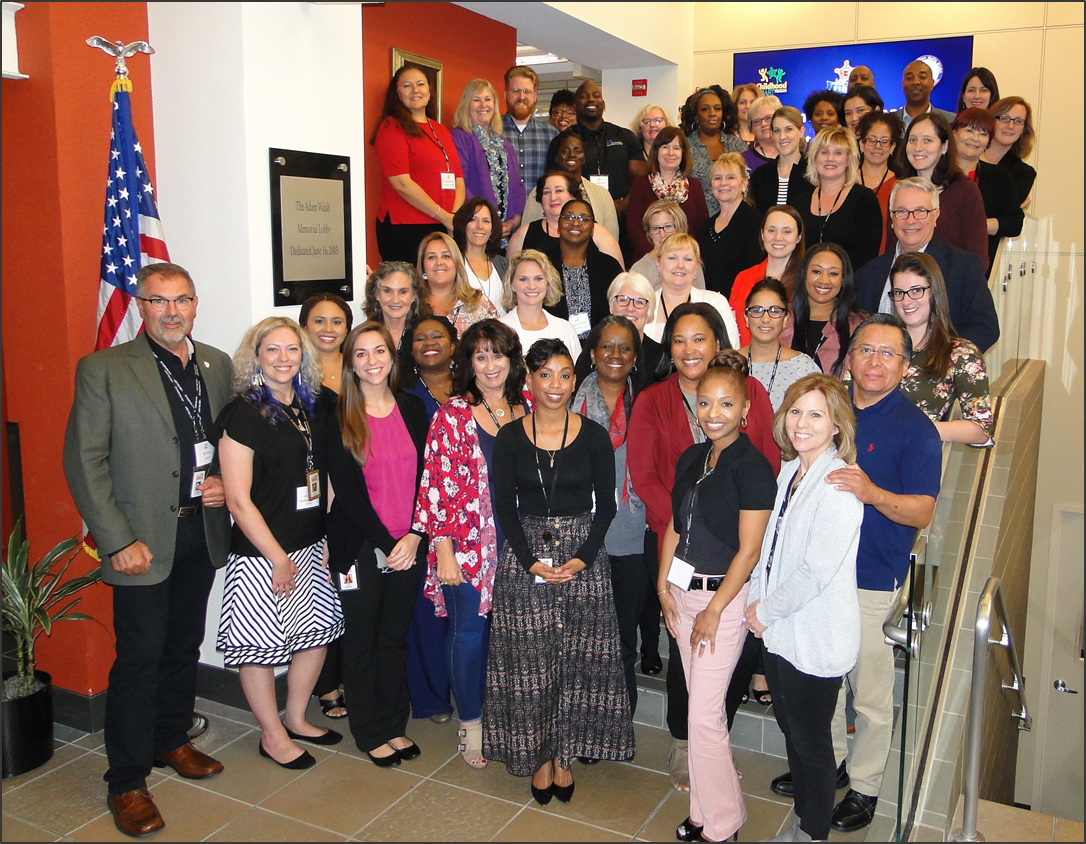 “You really have mental health providers ready and willing to help?”

-Quote from Law Enforcement
FAMILY ADVOCACY OUTREACH NETWORK
[Speaker Notes: Lanae

FAON is a voluntary network of mental health professionals and service providers who agree to accept NCMEC cases to support families on a short-term and sometimes longer-term basis at a reduced or pro-bono fee. The goal is to remove the very real and perceived barriers keeping families from accessing the services they need. 
CSAI cases require a specific skill-set. We are looking for providers with experience with this population to join our network and provide these families with much-needed mental health support.]
LOOKING FORWARD
NCMEC Connecting CSAI Victims to Continuum of Resources
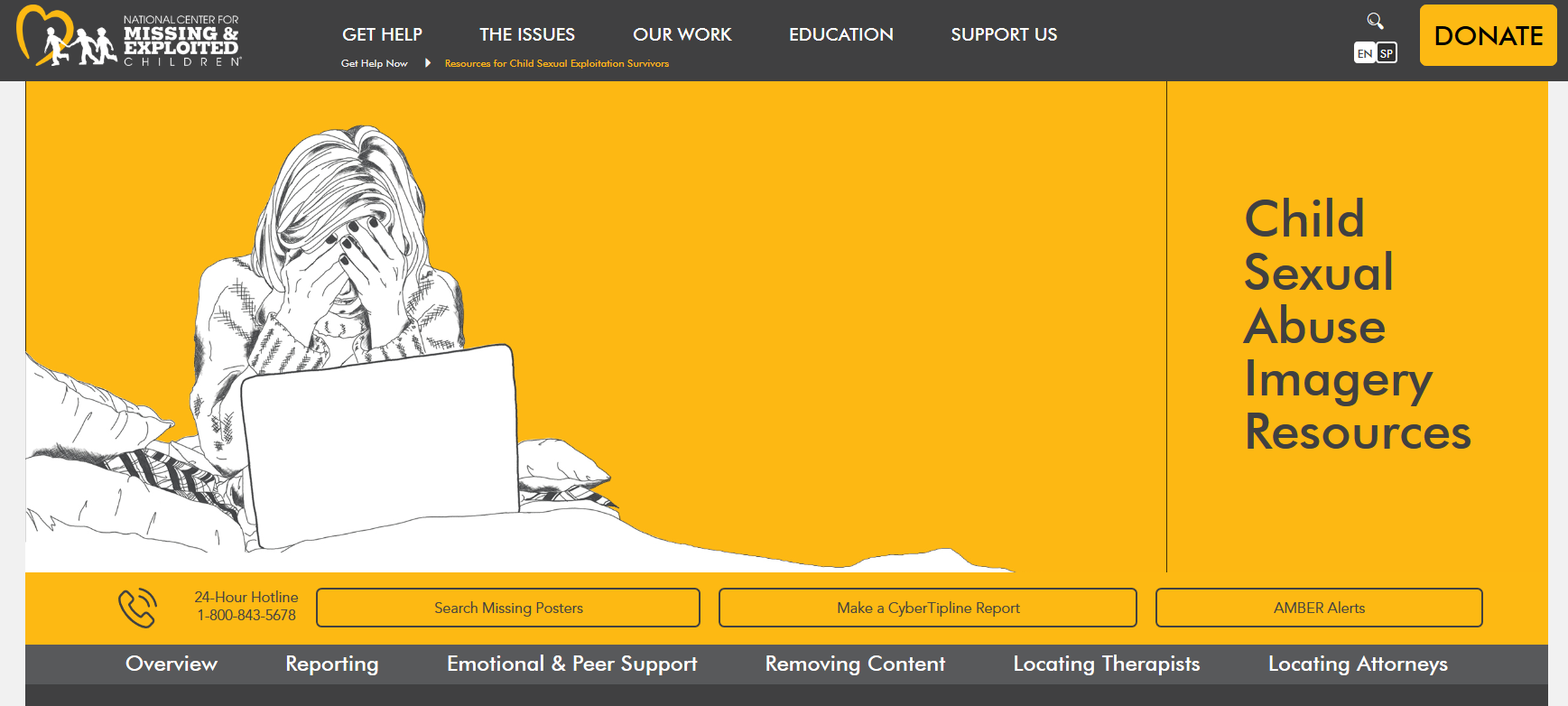 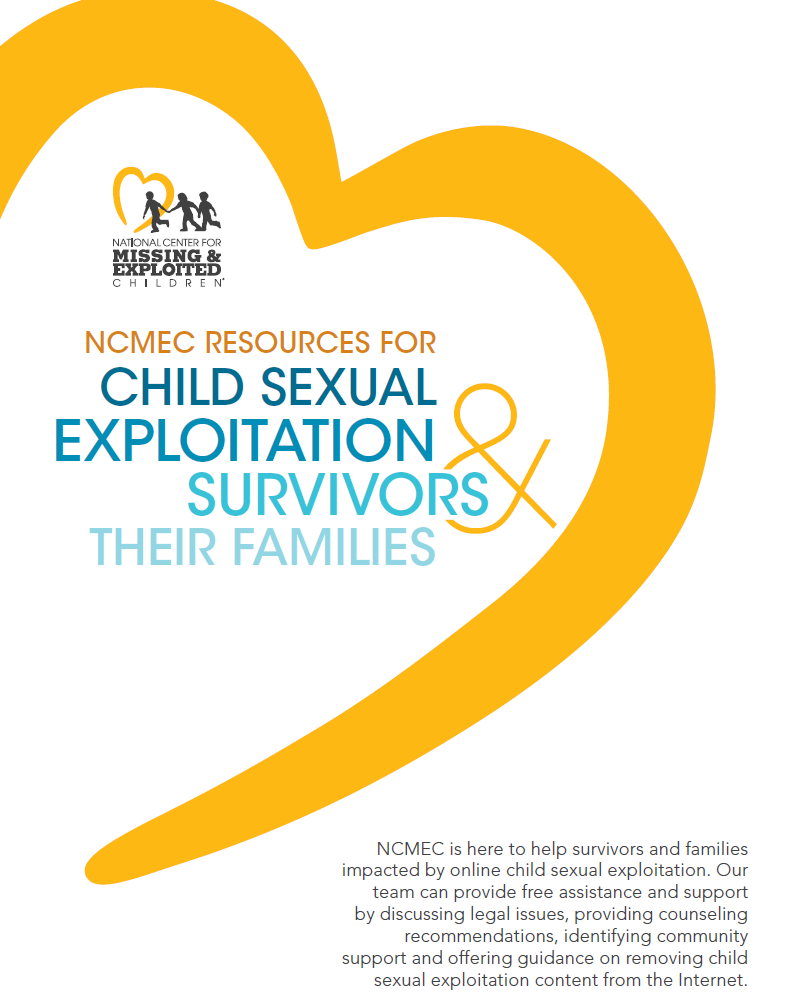 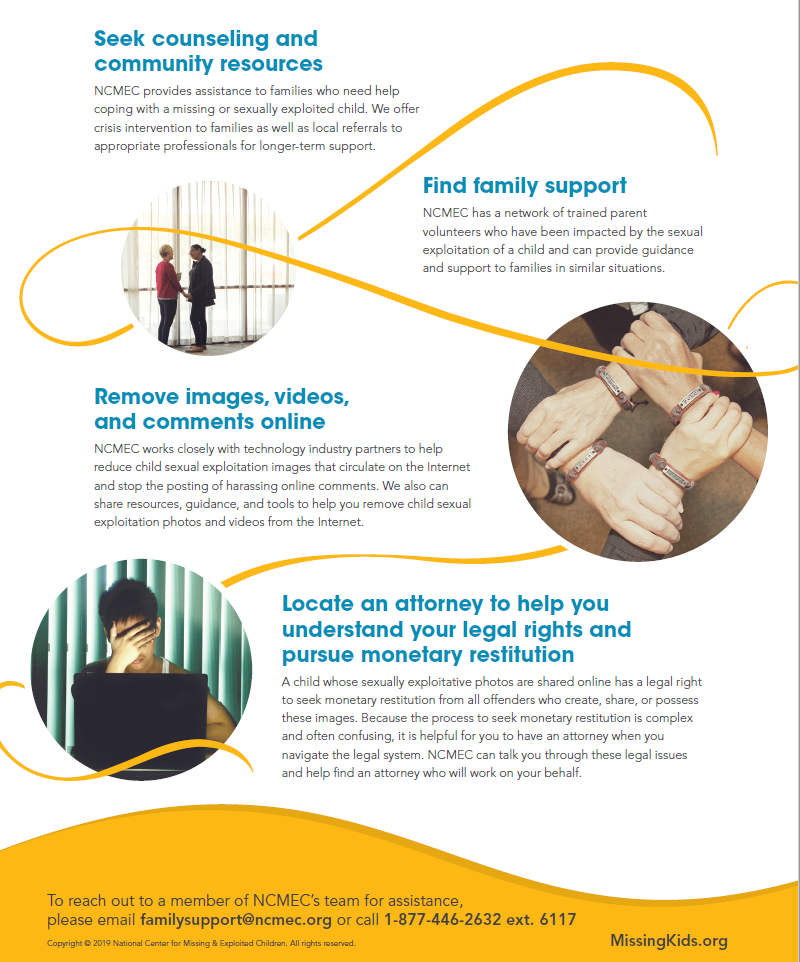 missingkids.org/gethelpnow/csai-resources
NCMEC’S CONTINUUM OF CARE
INPUT FROM ALL PARTIES INVOLVED IN HELPING CSAI SURVIVORS
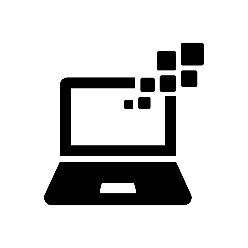 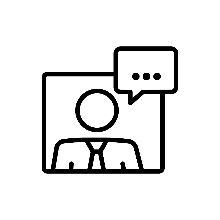 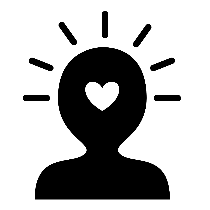 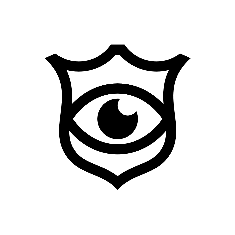 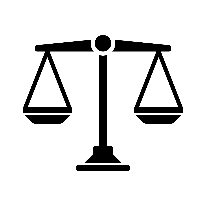 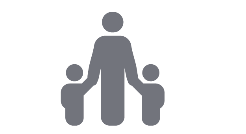 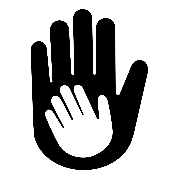 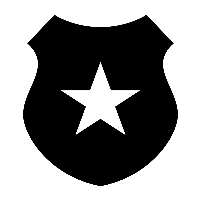 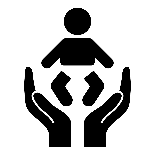 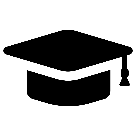 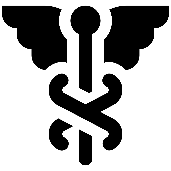 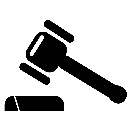 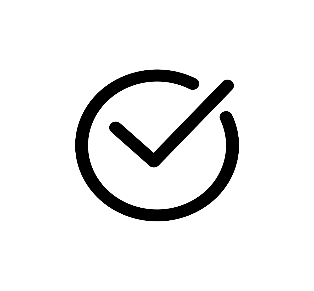 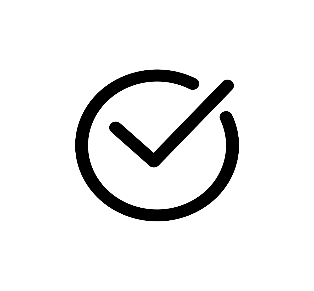 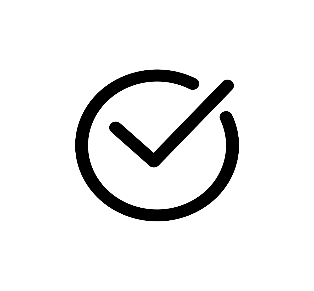 March 2020
Please do not reproduce or distribute without the written authorization of NCMEC.
[Speaker Notes: Caregivers – March 2020 [non-offending family at the time]]
QUESTIONS?
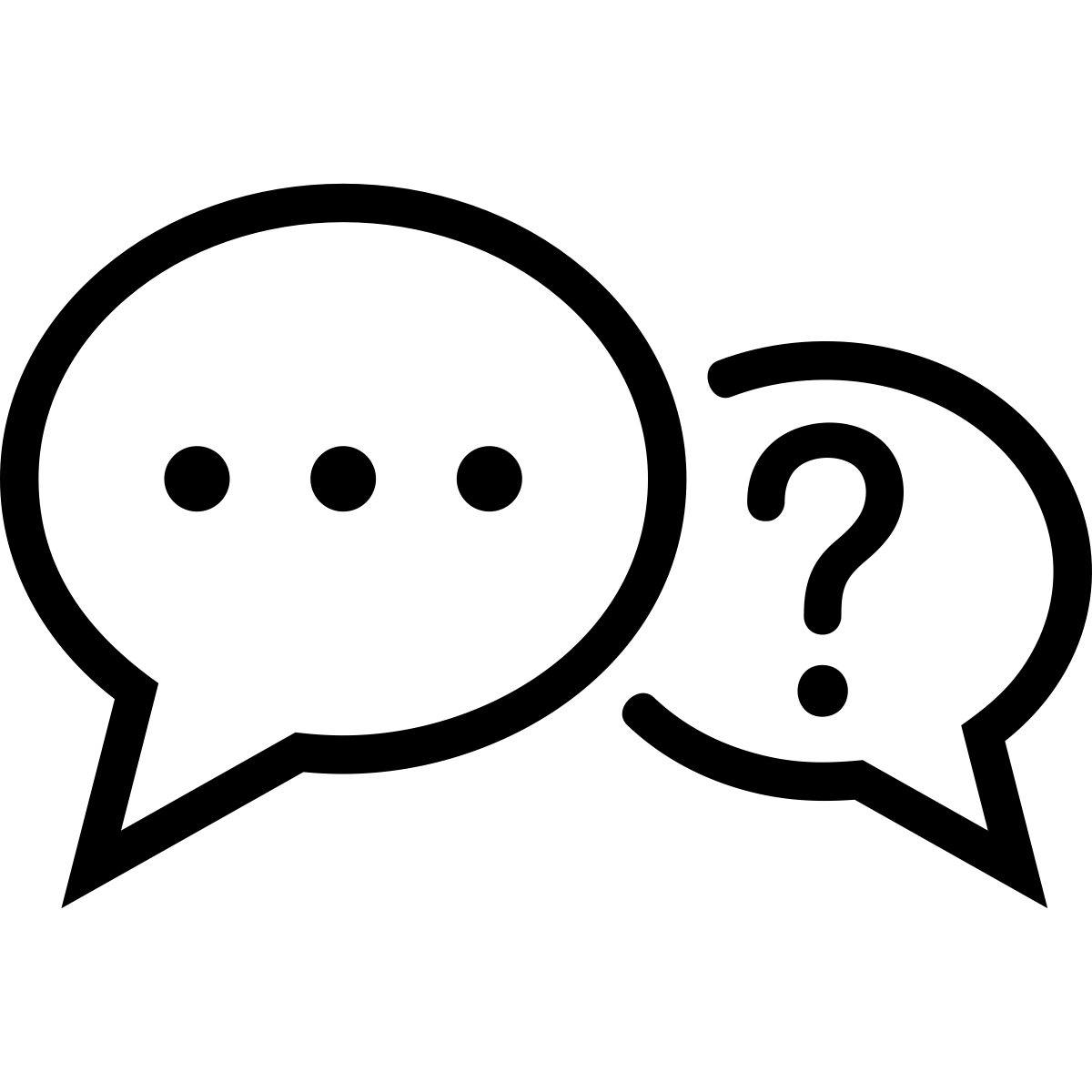 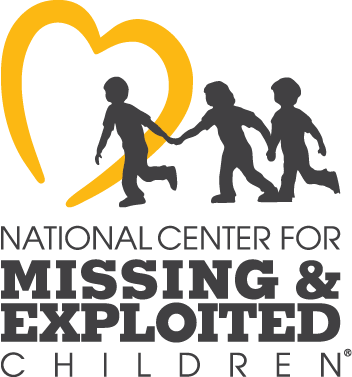 Yiota Souras
Office of Legal Counsel
ysouras@ncmec.org
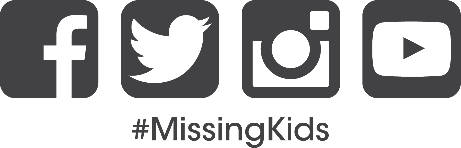 For complete copyright and grant information, visit MissingKids.org/Legal

Copyright ©2019 National Center for Missing & Exploited Children. All rights reserved.